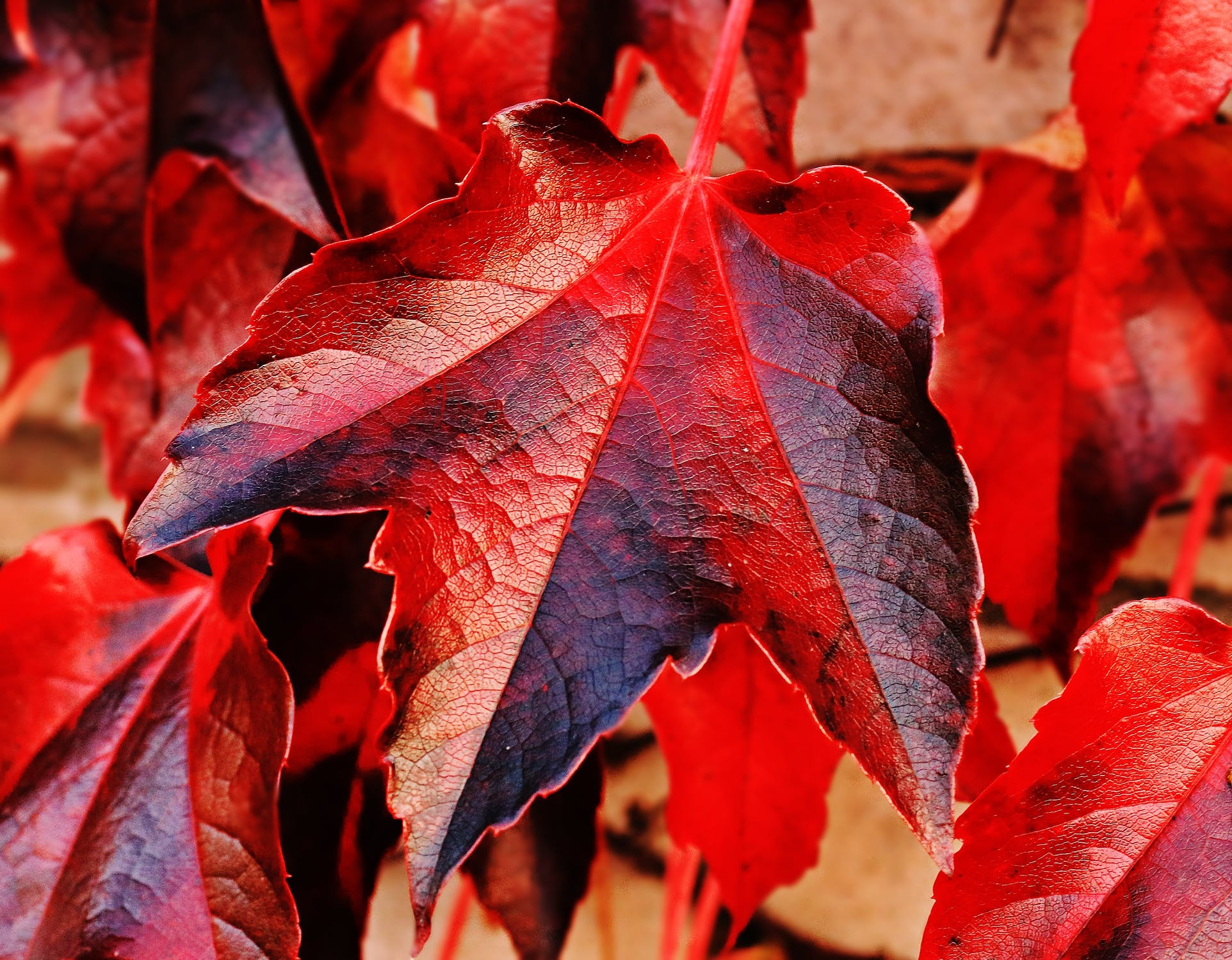 Conflict, Change, and Neuroscience Oh My!
1
Two Change Stories
2
What Gets In The Way?
3
What Reactions Do You See?
4
An Experiment
5
6
Mirroring System
7
Our Survival System
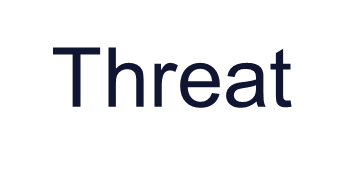 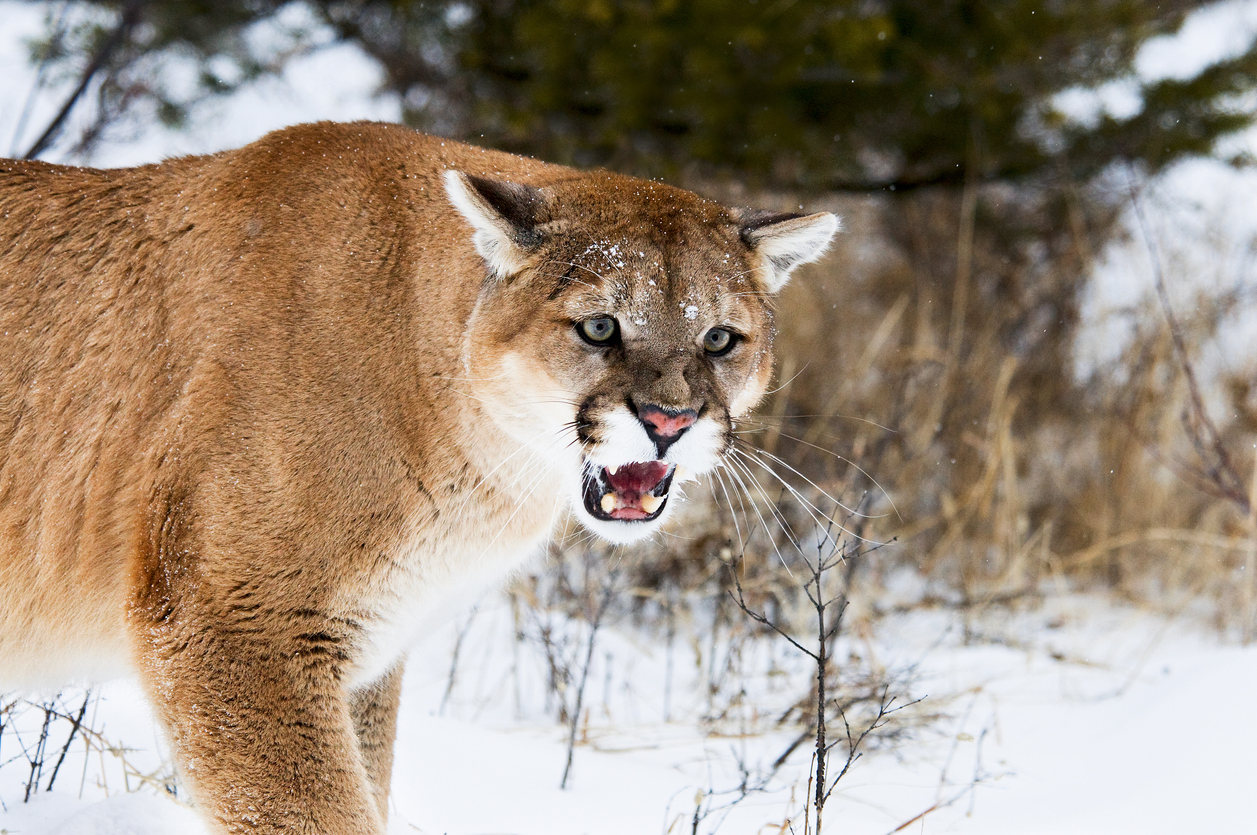 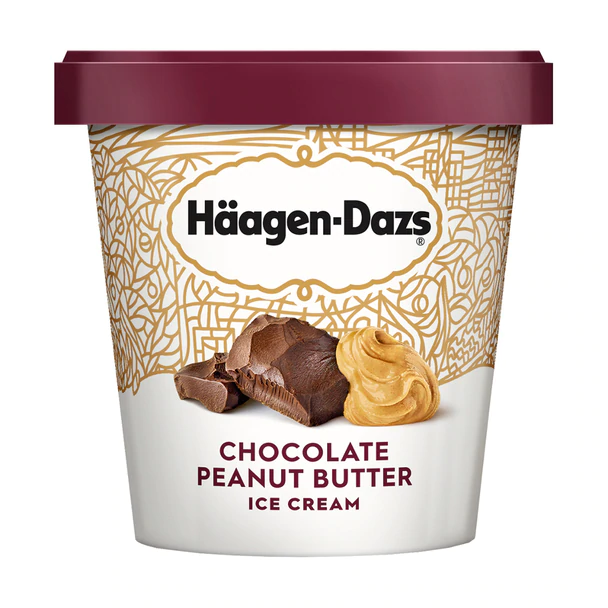 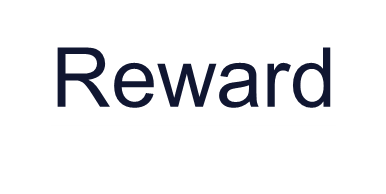 8
[Speaker Notes: Amygdala is responsible for remembering if we should approach or avoid
The amygdala is not great at differentiating in subtle ways
The limbic systems processes before conscious awareness – subliminal threatening words study – 1/5 second response time
Negative correlation between threat response and resources available for the prefrontal cortex]
The SCARF Model
SCARF

Status
Certainty
Autonomy
Relatedness
Fairness
- David Rock, 2008
9
[Speaker Notes: Describe & have them rank the social needs]
Status
10
[Speaker Notes: Similar neural circuits that deal with processing numbers
Being left out of an activity lit up the same region that processes physical pain; Envy = physical pain
“can I offer you some feedback” triggers similar response to hearing footsteps behind you – performance evals….forget it
Increase status by paying attention to improvement – let them compete against themselves
About relative position – find something that makes them important]
Certainty
11
[Speaker Notes: Brains are pattern recognition machines– we like patterns & predictability
Without patterns……which lead to prediction…the brain uses dramatically more resources
Our tolerance for ambiguous situations (Uncertainty) is different for people
Ambiguous social situations are stressful (more so for low esteem & low ambiguity tolerance)
Strategies:
Breaking a project into smaller steps increases certainty
Make the implicit explicit
Even if you don’t know, provide a date when you will circle back]
Autonomy
12
[Speaker Notes: Inescapable stress is debilitating vs escapable stress much less so
Micromanaging = strong threat response
Teams create autonomy challenges
Build autonomy by providing organizational boundaries through policy then let employees choose -- -desk, hours, etc.
Anticipation of making a choice = reward]
Relatedness
13
[Speaker Notes: In or out of tribe = friend or foe = greater trust and empathy for those perceived as similar to us
Information about people perceived as “like us” is processed using similar circuits for our own thoughts
Social time is not enough = share personal aspects of selves….pictures, stories….mentoring programs, “water cooler” talk
Gallup engagement poll = I have a best friend at work
Social support = life longevity]
Fairness
14
[Speaker Notes: Fairness is intrinsically regarding = $10/50 vs $.50/$1.00 experiment
Unfair exchanges  activate the part of brain for strong emotions, like disgust
Unfair exchanges lead us to have less empathy for persecutors, even feel reward when they are punished
Increase transparency to reduce threat to fairness
Let teams create their own rules]
The SCARF Model
SCARF

Status
Certainty
Autonomy
Relatedness
Fairness
Questions?
- David Rock, 2008
15
Conflict Tools
Self-Awareness
Framing
Listening
Coalitions
16
[Speaker Notes: In or out of tribe = friend or foe = greater trust and empathy for those perceived as similar to us
Information about people perceived as “like us” is processed using similar circuits for our own thoughts
Social time is not enough = share personal aspects of selves….pictures, stories….mentoring programs, “water cooler” talk
Gallup engagement poll = I have a best friend at work
Social support = life longevity]
Self-Awareness
The story I’m telling myself is…
17
[Speaker Notes: In or out of tribe = friend or foe = greater trust and empathy for those perceived as similar to us
Information about people perceived as “like us” is processed using similar circuits for our own thoughts
Social time is not enough = share personal aspects of selves….pictures, stories….mentoring programs, “water cooler” talk
Gallup engagement poll = I have a best friend at work
Social support = life longevity]
Self-Awareness
You are asking others to change but what are you willing to change?
18
[Speaker Notes: In or out of tribe = friend or foe = greater trust and empathy for those perceived as similar to us
Information about people perceived as “like us” is processed using similar circuits for our own thoughts
Social time is not enough = share personal aspects of selves….pictures, stories….mentoring programs, “water cooler” talk
Gallup engagement poll = I have a best friend at work
Social support = life longevity]
Framing
19
[Speaker Notes: In or out of tribe = friend or foe = greater trust and empathy for those perceived as similar to us
Information about people perceived as “like us” is processed using similar circuits for our own thoughts
Social time is not enough = share personal aspects of selves….pictures, stories….mentoring programs, “water cooler” talk
Gallup engagement poll = I have a best friend at work
Social support = life longevity]
Framing & Self-awareness
“At heart, blame is about judging [and looking backward] and contribution is about understanding [and looking forward]”
					
					         - Difficult Conversations
20
Framing & Self-awareness
“At heart, blame is about judging [and looking backward] and contribution is about understanding [and looking forward]”
					
					         - Difficult Conversations
21
Framing & Self-awareness
“At heart, blame is about judging [and looking backward] and contribution is about understanding [and looking forward]”
					
					         - Difficult Conversations
22
Listening Mindset
Prepare
Attention
Empathize
23
[Speaker Notes: In or out of tribe = friend or foe = greater trust and empathy for those perceived as similar to us
Information about people perceived as “like us” is processed using similar circuits for our own thoughts
Social time is not enough = share personal aspects of selves….pictures, stories….mentoring programs, “water cooler” talk
Gallup engagement poll = I have a best friend at work
Social support = life longevity]
Active Listening
Reflect
Ask Questions
24
[Speaker Notes: In or out of tribe = friend or foe = greater trust and empathy for those perceived as similar to us
Information about people perceived as “like us” is processed using similar circuits for our own thoughts
Social time is not enough = share personal aspects of selves….pictures, stories….mentoring programs, “water cooler” talk
Gallup engagement poll = I have a best friend at work
Social support = life longevity]
Listening: For Bids
This can’t happen.
I don’t understand what that will look like.
Can I talk with you for a minute?
25
[Speaker Notes: In or out of tribe = friend or foe = greater trust and empathy for those perceived as similar to us
Information about people perceived as “like us” is processed using similar circuits for our own thoughts
Social time is not enough = share personal aspects of selves….pictures, stories….mentoring programs, “water cooler” talk
Gallup engagement poll = I have a best friend at work
Social support = life longevity]
Listening: Conflict
Step Into Conflict
Get Curious
Reframe
26
[Speaker Notes: In or out of tribe = friend or foe = greater trust and empathy for those perceived as similar to us
Information about people perceived as “like us” is processed using similar circuits for our own thoughts
Social time is not enough = share personal aspects of selves….pictures, stories….mentoring programs, “water cooler” talk
Gallup engagement poll = I have a best friend at work
Social support = life longevity]
From Conflict To 
Problem Solving
Reframing
27
[Speaker Notes: In or out of tribe = friend or foe = greater trust and empathy for those perceived as similar to us
Information about people perceived as “like us” is processed using similar circuits for our own thoughts
Social time is not enough = share personal aspects of selves….pictures, stories….mentoring programs, “water cooler” talk
Gallup engagement poll = I have a best friend at work
Social support = life longevity]
Reframing
28
[Speaker Notes: In or out of tribe = friend or foe = greater trust and empathy for those perceived as similar to us
Information about people perceived as “like us” is processed using similar circuits for our own thoughts
Social time is not enough = share personal aspects of selves….pictures, stories….mentoring programs, “water cooler” talk
Gallup engagement poll = I have a best friend at work
Social support = life longevity]
Coalitions: Stakeholders
29
[Speaker Notes: In or out of tribe = friend or foe = greater trust and empathy for those perceived as similar to us
Information about people perceived as “like us” is processed using similar circuits for our own thoughts
Social time is not enough = share personal aspects of selves….pictures, stories….mentoring programs, “water cooler” talk
Gallup engagement poll = I have a best friend at work
Social support = life longevity]
Coalitions
Find Mutual Interests
30
[Speaker Notes: In or out of tribe = friend or foe = greater trust and empathy for those perceived as similar to us
Information about people perceived as “like us” is processed using similar circuits for our own thoughts
Social time is not enough = share personal aspects of selves….pictures, stories….mentoring programs, “water cooler” talk
Gallup engagement poll = I have a best friend at work
Social support = life longevity]
Your Tools
SCARF
Self-Awareness
Framing
Listening
Coalitions
31
[Speaker Notes: In or out of tribe = friend or foe = greater trust and empathy for those perceived as similar to us
Information about people perceived as “like us” is processed using similar circuits for our own thoughts
Social time is not enough = share personal aspects of selves….pictures, stories….mentoring programs, “water cooler” talk
Gallup engagement poll = I have a best friend at work
Social support = life longevity]